Legal Systems & Skills
by Scott Slorach, Judith Embley, Peter Goodchild  and Catherine Shephard
Part 2
Legal Skills

Chapter 13
Advocacy and mooting
2
© Oxford University Press, 2020
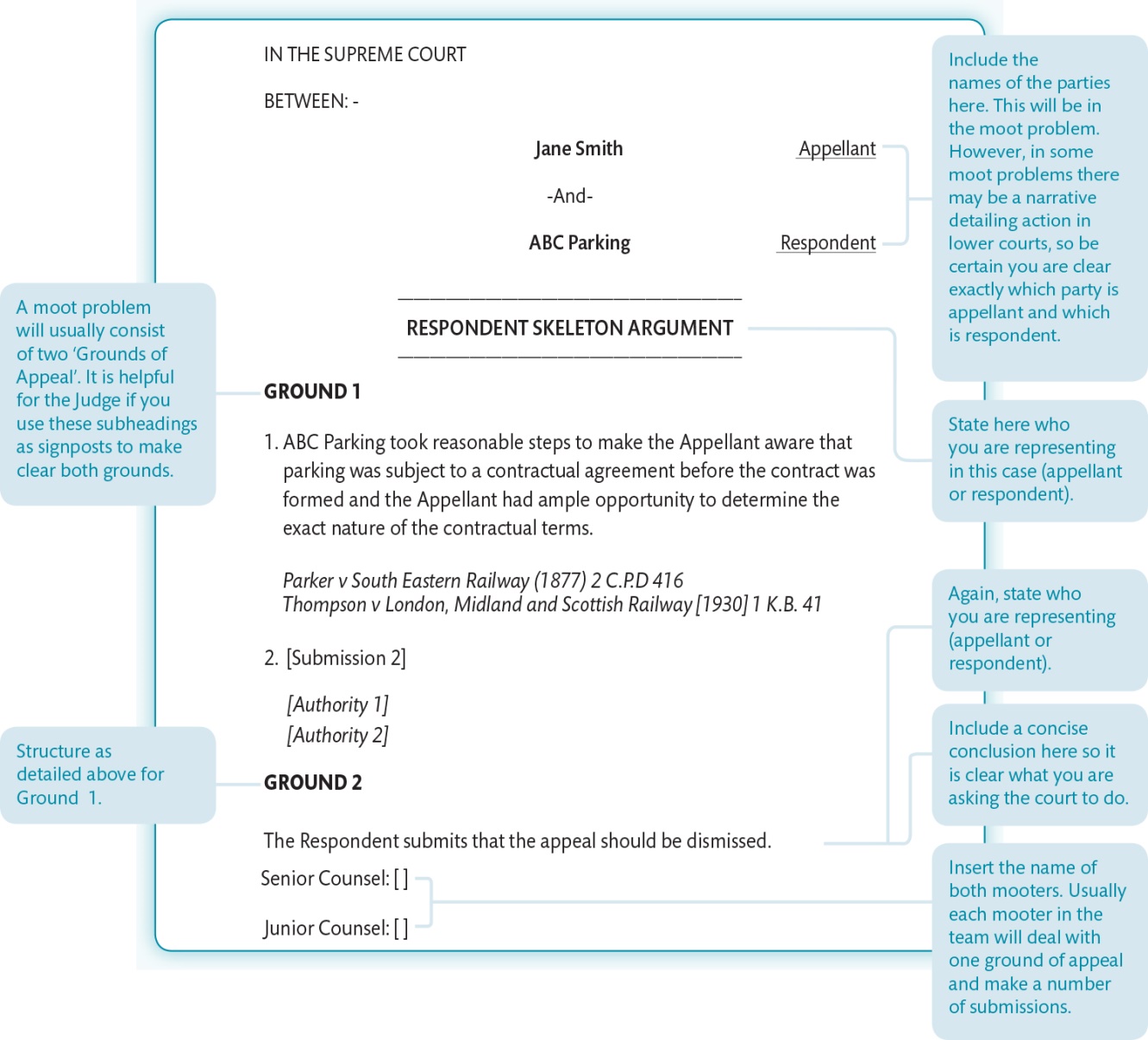 Figure 13.1 Example respondent skeleton argument
3
© Oxford University Press, 2020
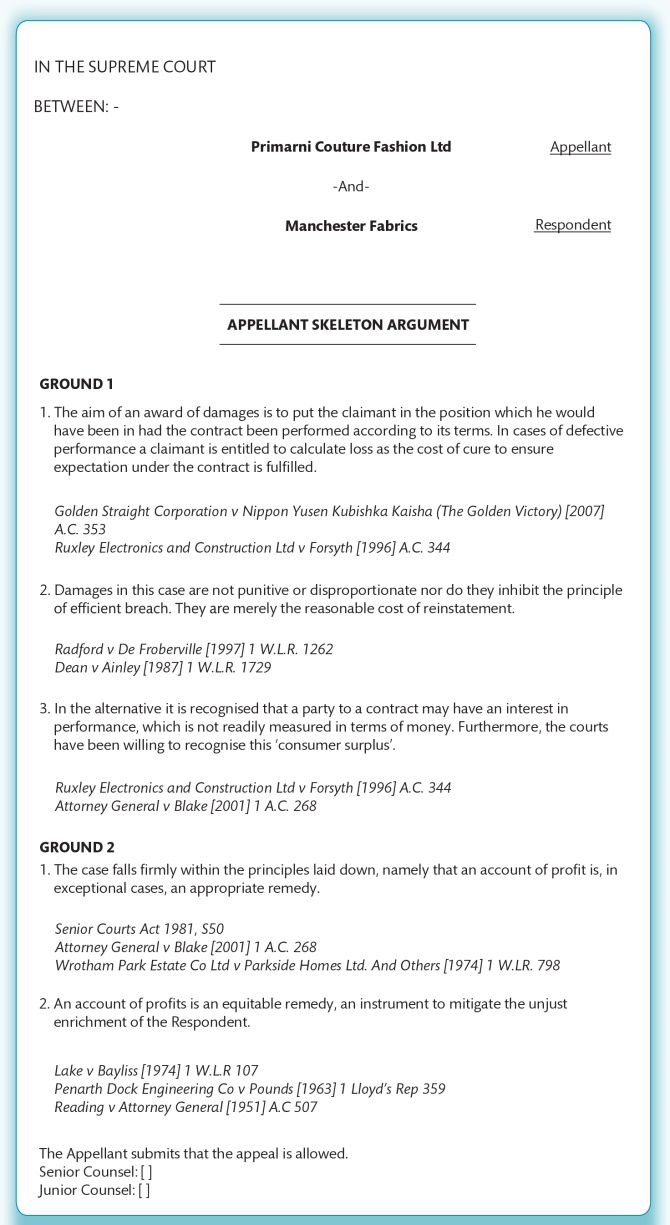 Figure 13.2 Example appellant skeleton argument
4
© Oxford University Press, 2020
Table 13.1 Some of the key differences between a solicitor and barrister
5
© Oxford University Press, 2020